Elektroniskais katalogs –tas ir vienkārši
Latgales Centrālā bibliotēka
Informācijas nodaļa
Kas ir elektroniskais katalogs?
Bibliotēkas elektroniskais katalogs – datubāze, kas satur bibliotēkas grāmatu un cita veida izdevumu bibliogrāfiskos aprakstus
Bibliotēkas elektroniskais katalogs ir pieejams tiešsaitē no jebkura datora ar Internet pieslēgumu
LCB elektroniskais katalogs uzsākts 1999.gadā un pašlaik satur 186260 iespieddarbu aprakstus
Kur atrast?
Latgales Centrālās bibliotēkas mājaslapā: 
www.lcb.lv           elektroniskais katalogs
vai
http://daugavpils.biblioteka.lv/Alise
Vienkāršā meklēšanaPēc noklusējuma, noklikšķinot uz elektroniskā kataloga, automātiski atveras «vienkāršā meklēšana»
Valodas izvēle
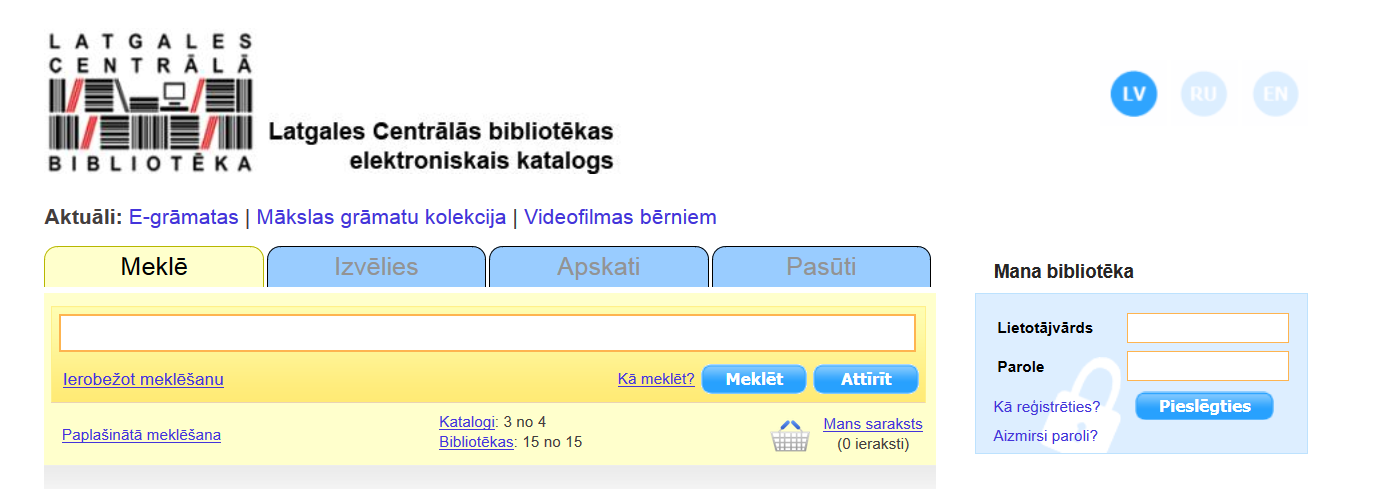 Vienkāršā meklēšanaMeklēt bibliotēkas katalogā: ieraksta meklējamo vārdu vai frāzi un nospiež Enter vai Meklēt
Atlasīto ierakstu skaits
Vienkāršā meklēšanaLai sameklētu frāzi, frāzi ieliek pēdiņās
Atlasīto ierakstu skaits
Vienkāršā meklēšanaVar izmantot gan lielos, gan mazos burtus, diakritiskās zīmes nav obligātas , var rakstīt nepilnu vārdu
Atlasīto ierakstu skaits
Noklikšķinot uz nosaukumu, atveras ieraksts
Pilns grāmatas bibliogrāfiskais apraksts un informācija par izdevuma atrašanās vietu un eksemplāru skaitu
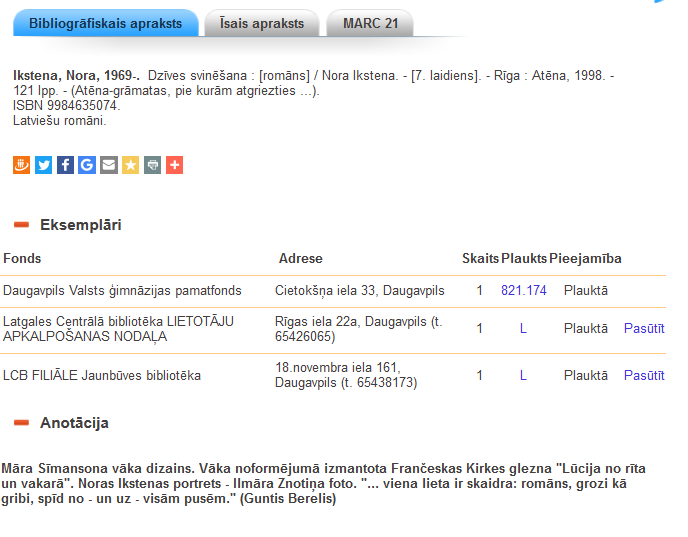 Grāmatas bibliogrāfiskais apraksts
Eksemplāru skaits
Paplašinātā meklēšanaLai veiktu detalizētāku meklēšanu, izmanto paplašināto meklēšanu, kas sniedz iespēju izmantot loģiskos operatorus, dažādus atlases kritērijus un vērtību izvēles
Loģiskais operators
Loģiskais operators
Paplašinātā meklēšanaPēc noklusējuma meklēšana notiek visās kopkataloga bibliotēkās un datubāzēs
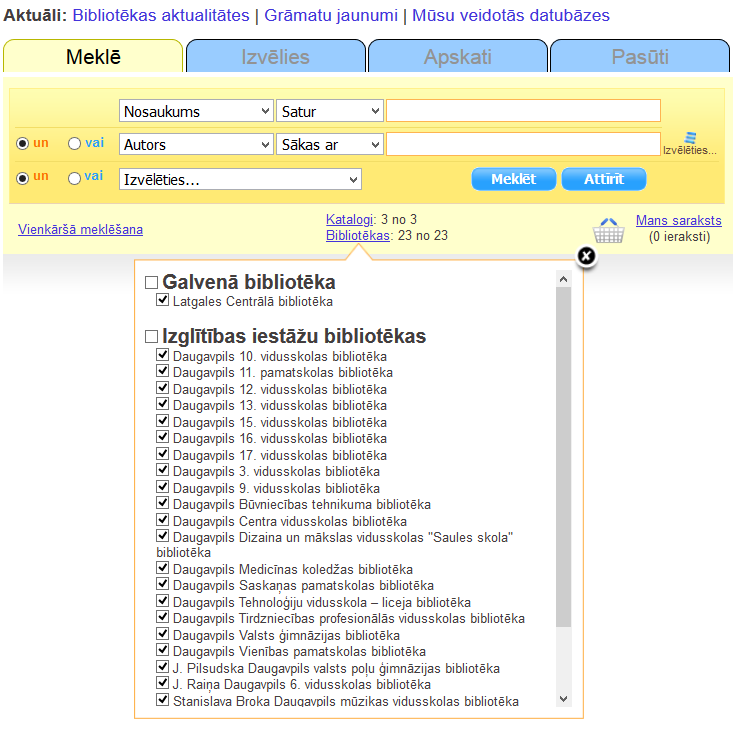 Paplašinātā meklēšanaIespēja meklēt pēc kritērijiem
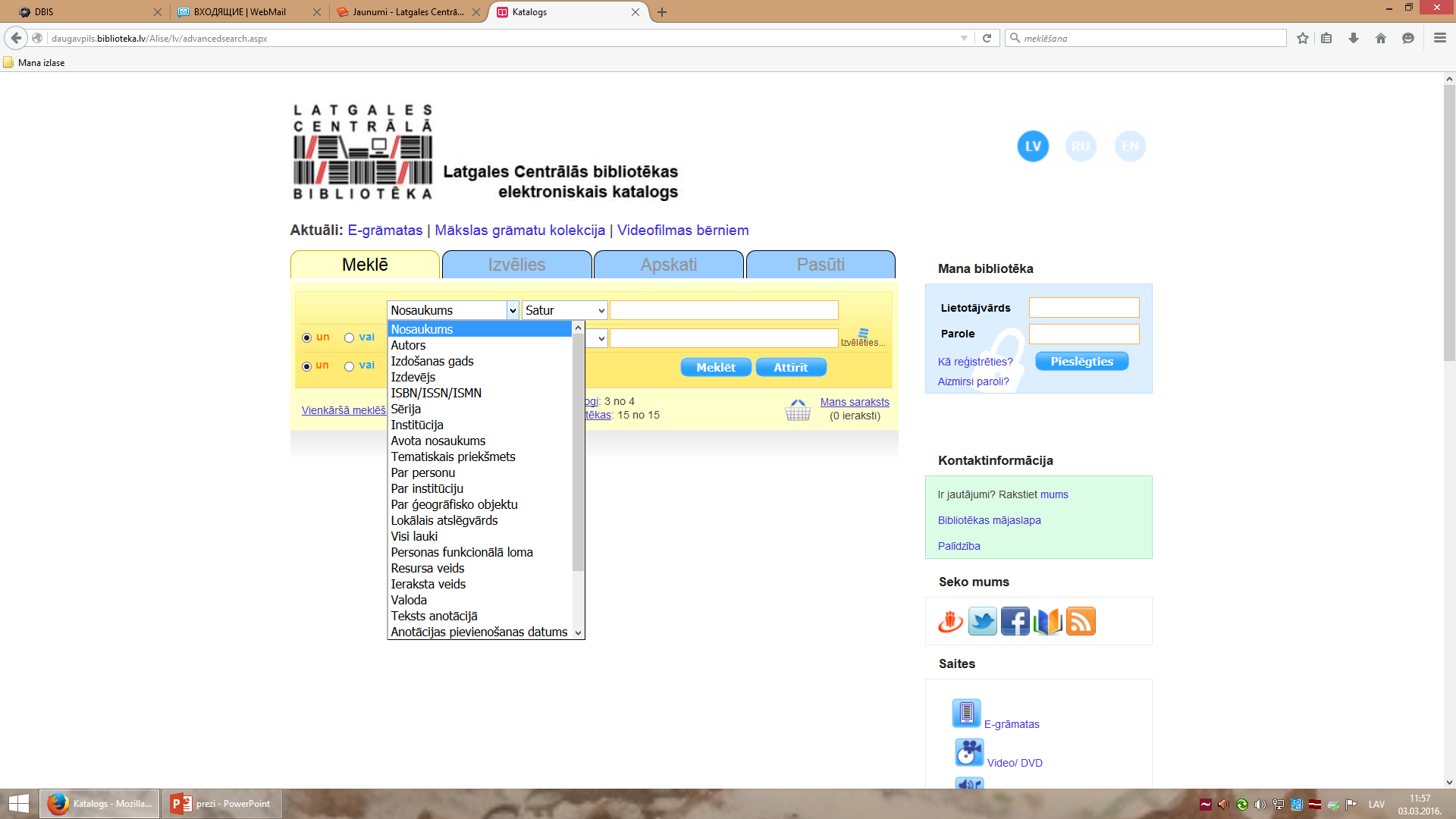 Noklikšķinot, atver kritēriju sarakstu
Paplašinātā meklēšanaAtlase pēc kritērija: autors. Atlase pēc jebkura autora, individuālā, kolektīvā vai to papildaprakstiem
Pieejama izvēle no Autoritatīvās datubāzes
Atlasīto ierakstu skaits
Paplašinātā meklēšanaAtlase pēc kritērija: autors
Noklikšķinot, pieejama izvēle no Autoritatīvās datubāzes
Atlasīto ierakstu skaits
Paplašinātā meklēšanaAtlase pēc kritērija: autors. Lai precizētu uzvārdu, atver izvēles kritērijus
Autora izvēle
Katra autora izdevumu skaits
Paplašinātā meklēšanaAtlase pēc kritērija: nosaukums. Atlasa pēc jebkura vārda vai vārdu savienojuma nosaukumā, citās nosaukuma ziņās, satura laukā, paralēlnosaukumā
Atlasīto ierakstu skaits
Paplašinātā meklēšanaAtlase pēc kritērija: par personu. Atlasa ierakstus par izvēlēto personu
Izvēle no Autoritatīvās datubāzes
Atlasīto ierakstu skaits
Paplašinātā meklēšanaAtlase pēc kritērija: par ģeogrāfisko objektu
Pirmie 500 atlasītie ieraksti
Paplašinātā meklēšanaAtlase pēc kritērija: izdevējs. Atlasa ierakstus, kas izdoti noteiktā izdevniecībā
Ierakstīt izdevniecības nosaukumu
Rāda tikai pirmos 500 atlasītos ierakstus
Paplašinātā meklēšanaAtlase pēc kritērija: visi lauki. Visplašākais atlases kritērijs – meklē jebkurā vārdu aprakstā. Parasti izmanto meklējot izdevumus par noteiktu tēmu
Paplašinātā meklēšanaPaplašinātajā atlasē ir iespējams savienot vairākus kritērijus, bet ne vairāk kā 3
Izvēlēties no autoru Autoritatīvās datubāzes
Loģiskie operatori
Paplašinātā meklēšanaAtlase pēc vairākiem kritērijiem
Loģiskie operatori
Sērijā «Skolas bibliotēka» 2012.gadā iznākušas 2 A.Čaka grāmatas
Paplašinātā meklēšana Atlase pēc vairākiem kritērijiem
Loģiskais operators
Noklikšķinot, no vērtību saraksta izvēlas resursa veidu
Paplašinātā meklēšanaAtlase pēc vairākiem kritērijiem
Noklikšķinot, no vērtību saraksta izvēlas valodu
Paplašinātā meklēšanaAtlase pēc kritērija: jaunumi par N dienām. Atlasa jaunākos ierakstus bibliotēkas datubāzē, kas veidoti norādītajās N dienās
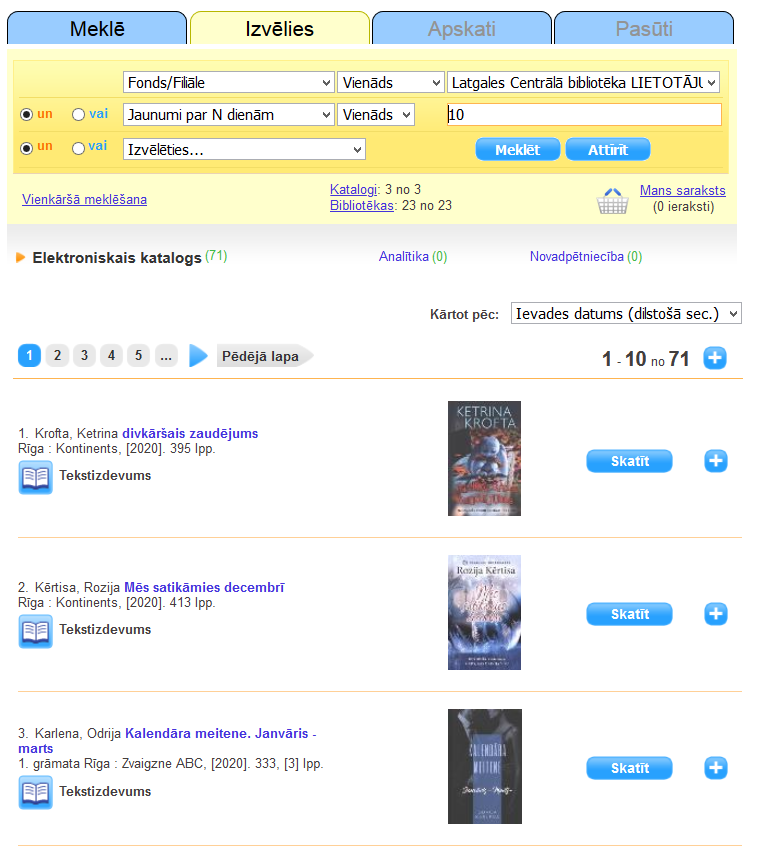 Paplašinātā meklēšanaAtlase pēc kritērija: fonds/filiāle. Atlasa izvēlētā fonda vai filiāles uzdevumus
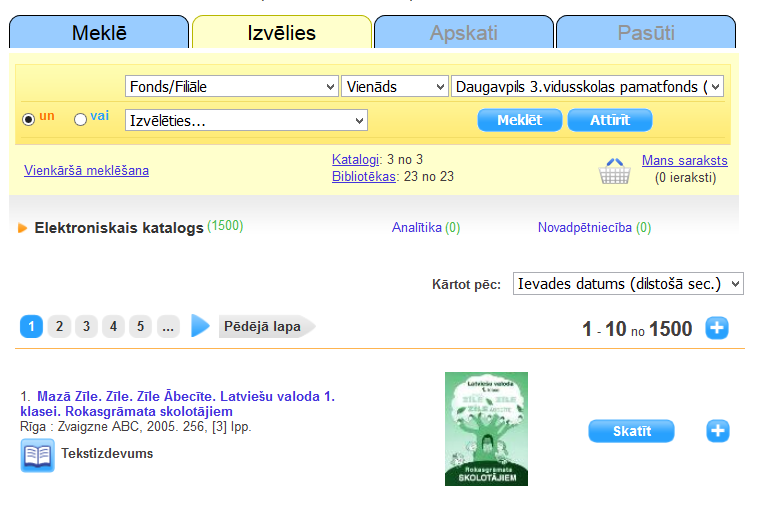 3. vsk. bibliotēkas krājumā esošo izdevumu skaits
Izvēlas no bibliotēku saraksta
Tematiskā meklēšanaTēma: 1991.gada janvāra barikādes
Tematiskā meklēšanaTēma: Ogļskābās gāzes ietekme uz strādājošo veselību
Saraksta veidošanaNo atlasītā saraksta iespējams veidot savu sarakstu, nospiežot pluszīmi
2.solis: Noklikšķiniet uz «Mans saraksts»
1.solis: Atlasiet grāmatas sarakstam
Tematiskā meklēšanaTēma: Teātra dienas tradīcijas Latvijā
Saraksta veidošana
Atlasīto sarakstu var sakārtot: alfabēta secībā (autors + nosaukums), izdošanas gadu augošā/dilstošā secībā, ierakstu izveidošanas datuma augošā/dilstošā secībā
Saraksta nosūtīšana uz e-pastu
Ierakstīt e-pasta adresi
Saraksta izdrukāšanaVar izdrukāt gan bibliogrāfisko sarakstu, gan sarakstu ar eksemplāru ziņām
Saraksta izdrukāšanaBibliogrāfiskais saraksts (īsais)
Saraksta izdrukāšanaSaraksts ar eksemplāriem un izdevumu atrašanās vietām
Kā pareizi dzēst sarakstu?
2.solis : nospiediet komandu «atpakaļ»
1.solis: nospiediet mīnuszīmi
Elektroniskā kataloga mobilā versija